Power Screw
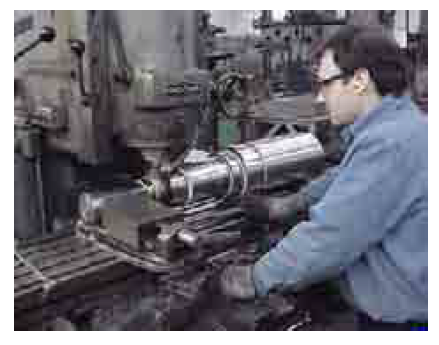 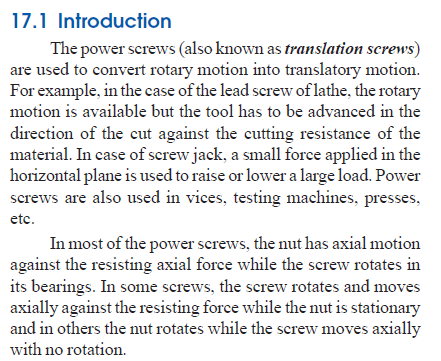 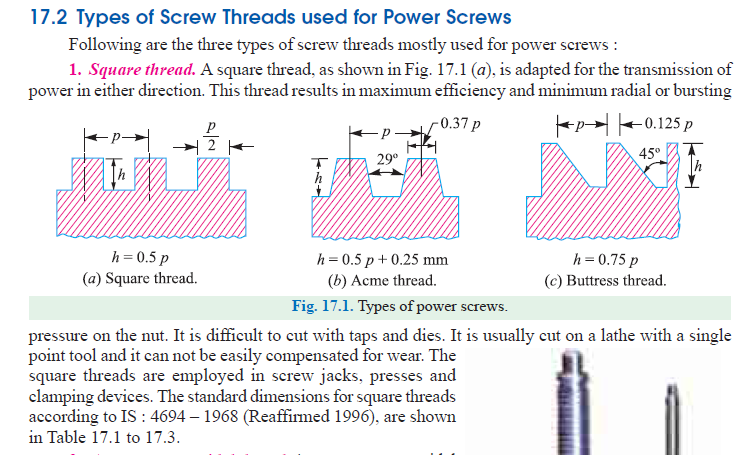 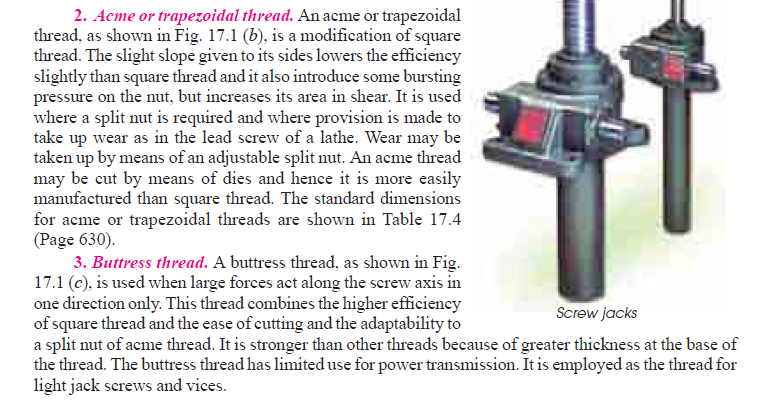 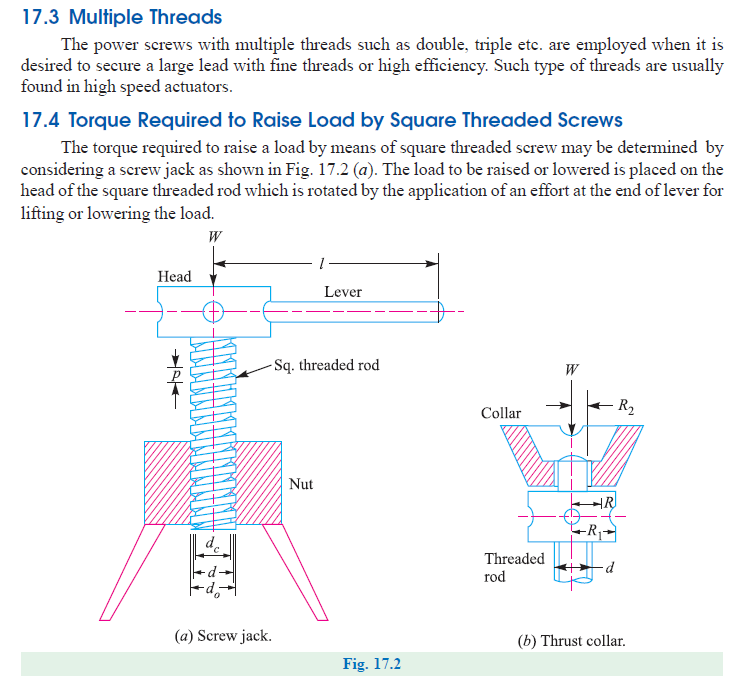 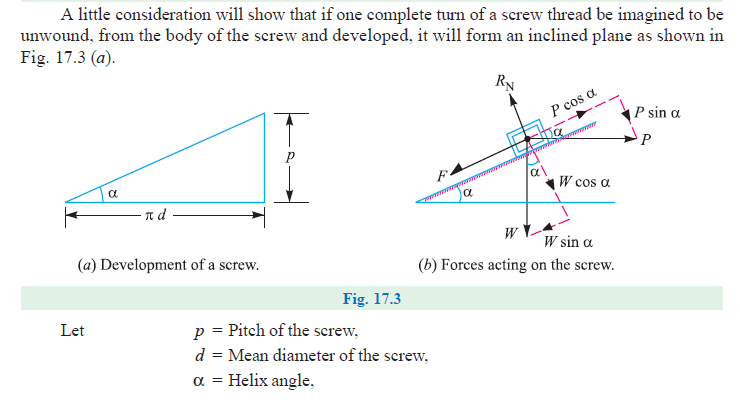 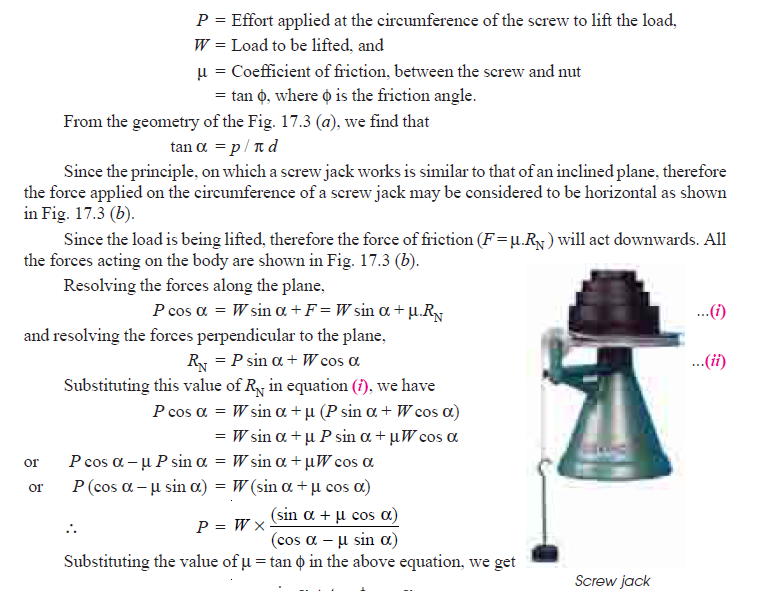 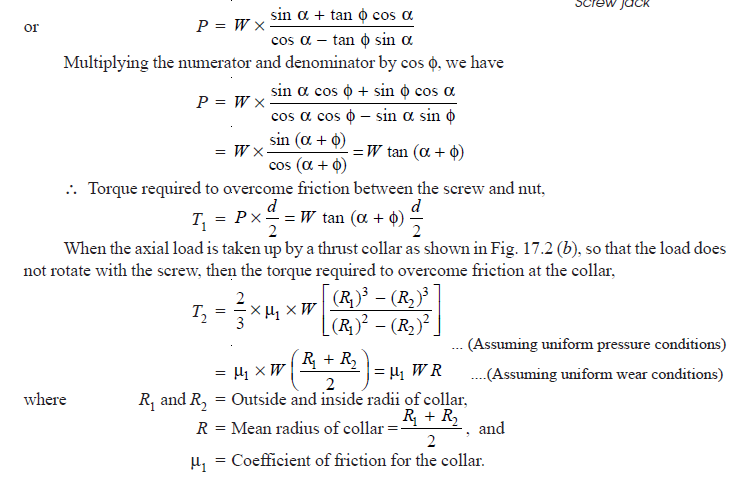 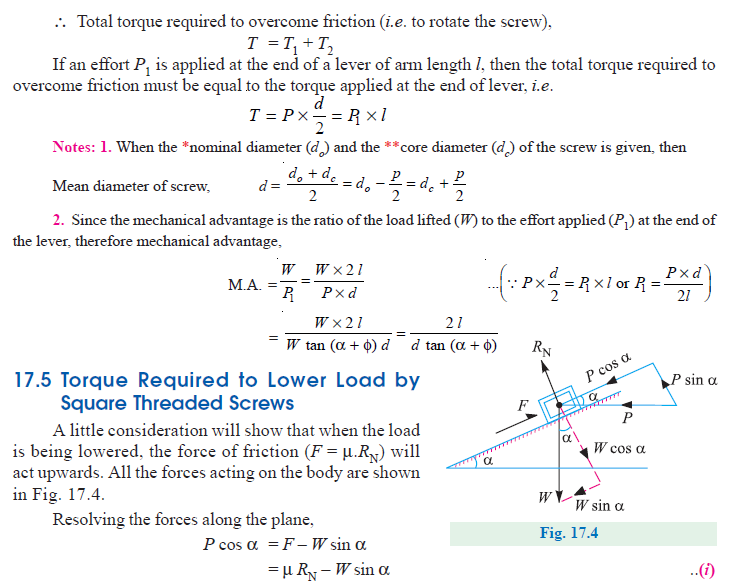 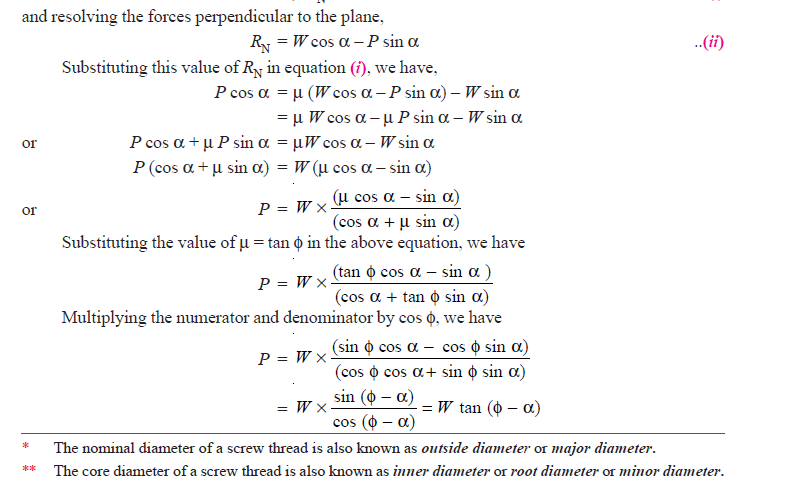 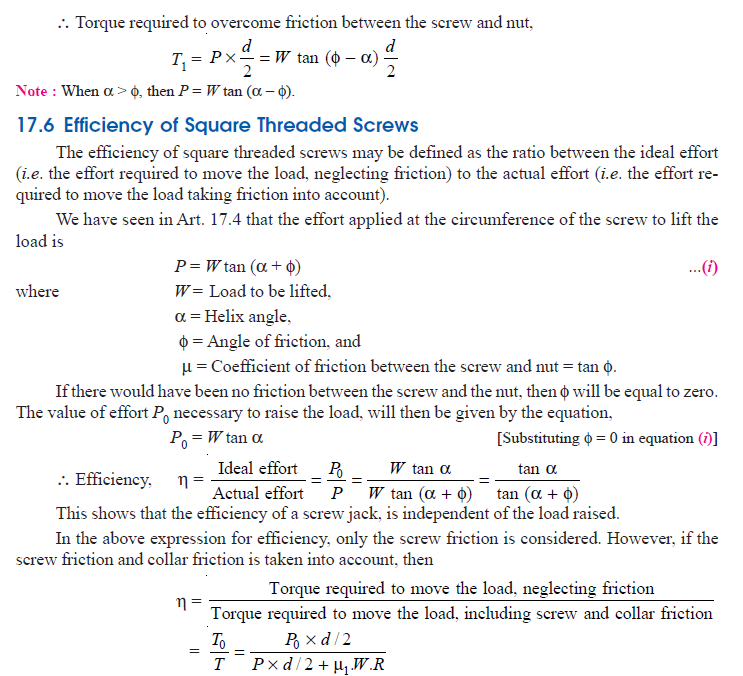 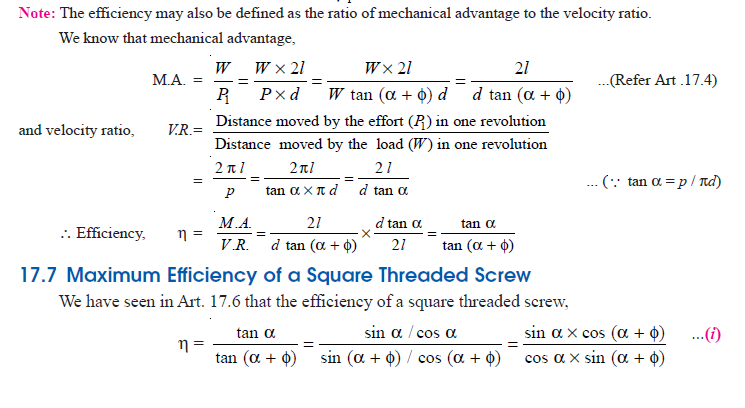 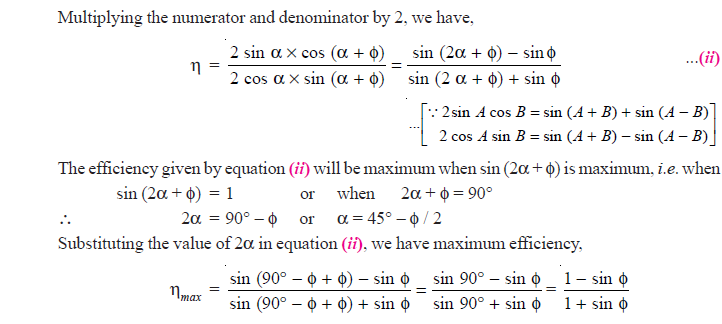